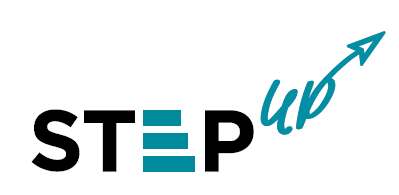 Erasmus+ Capacity Building in Higher Education
เสริมสร้างศักยภาพเพื่อการพัฒนานวัตกรรมการประกอบทางสังคม ท่ามกลางกระแสการเปลี่ยนแปลงการประกอบธุรกิจในประเทศไทยและเมียนมาร์
Projectref.: 609711-EPP-1-2019-1-AT-EPPKA2-CBHE-JP 
Duration: 36 Months (15/01/2020-14/01/2023)
วันที่ 16-18 พฤศจิกายน 2563
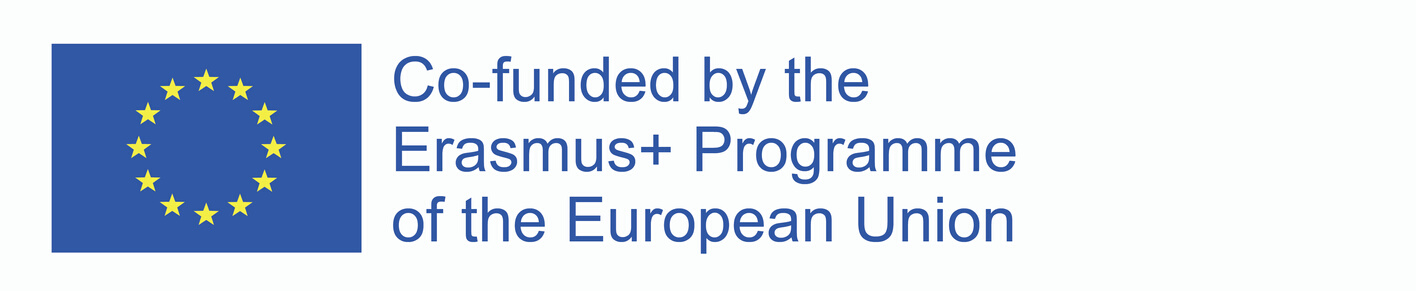 1
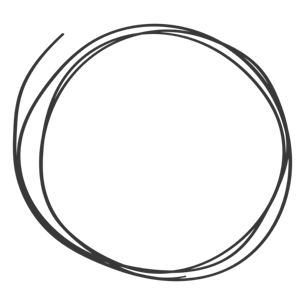 ต้อนรับอย่างอบอุ่น
ကြိုဆိုပါတယ်
Serdeczne powitanie
warm welkom
Herzlich Willkommen
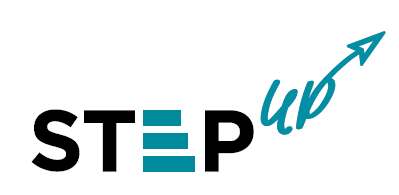 2
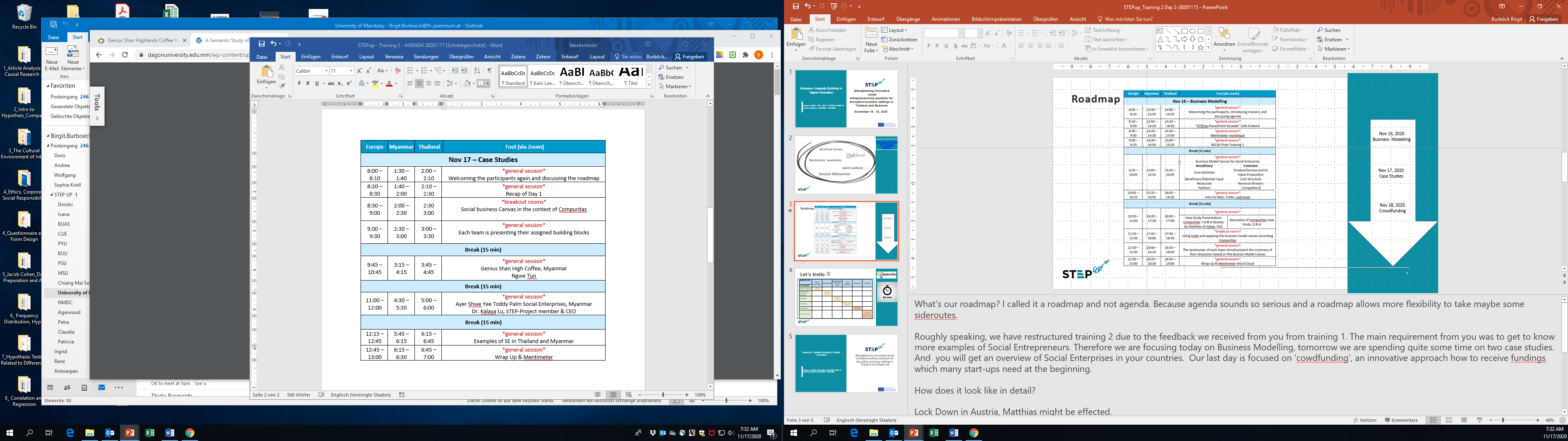 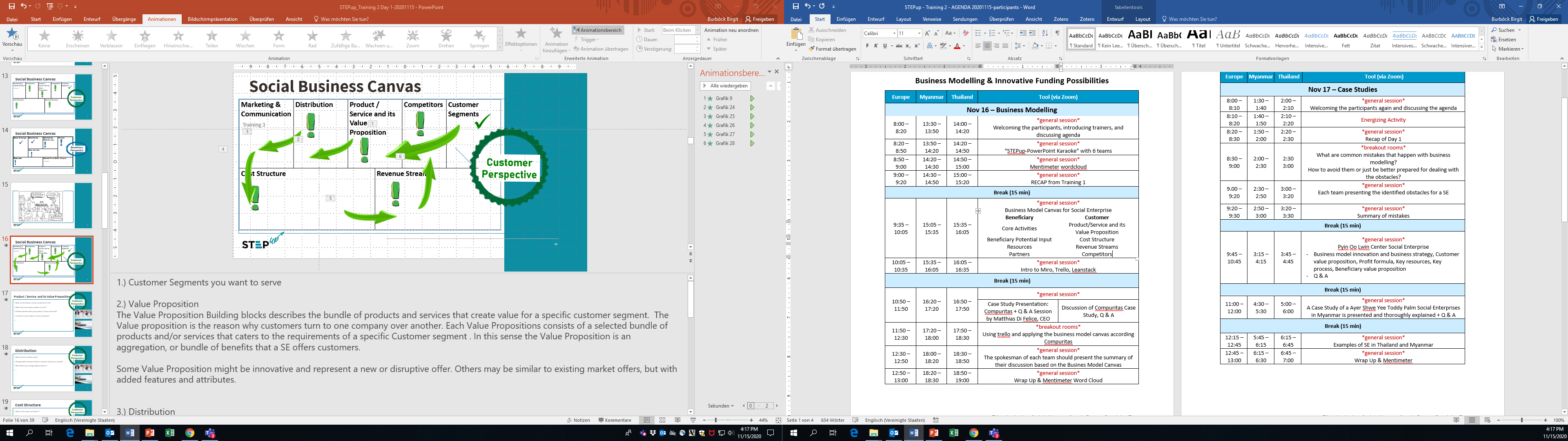 Roadmap
Nov 16, 2020
Business  Modelling
Nov 17, 2020
Case Studies
Nov 18, 2020
Crowdfunding
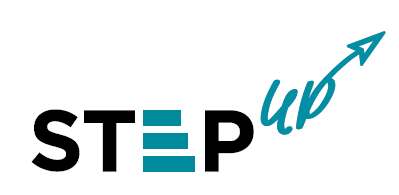 3
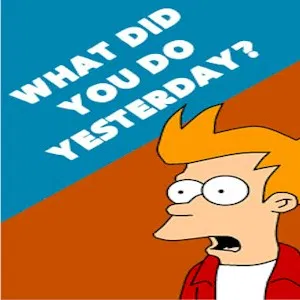 Source: https://teachermarkexpress.com/what-did-you-do-yesterday/
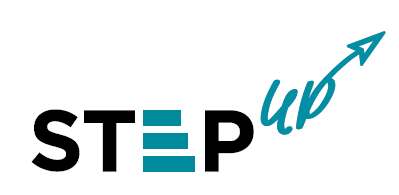 4
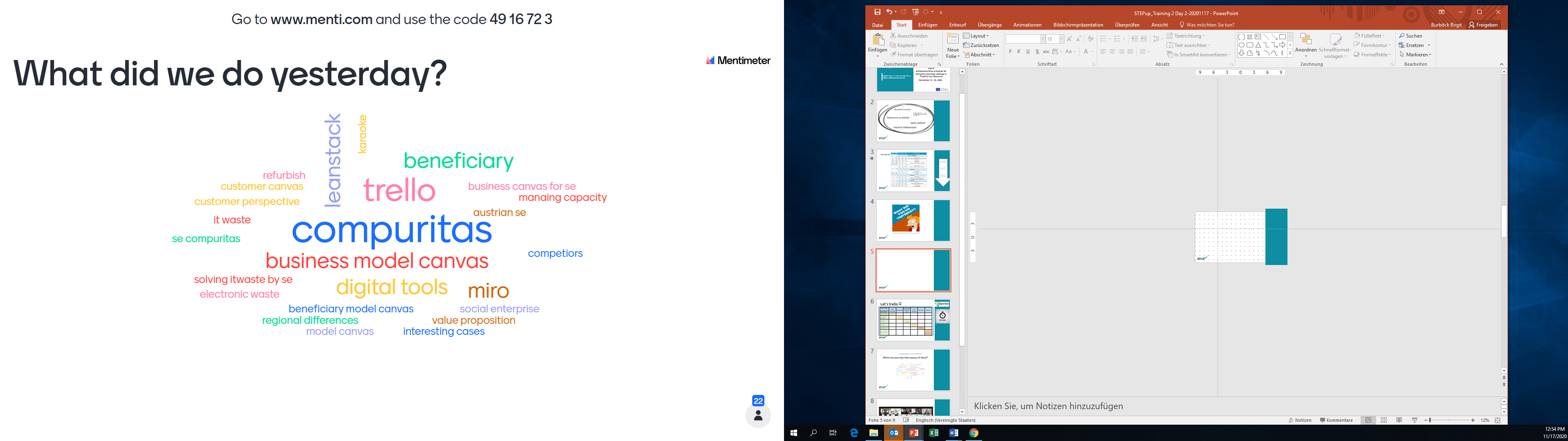 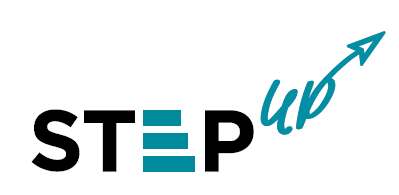 5
Let’s trello 
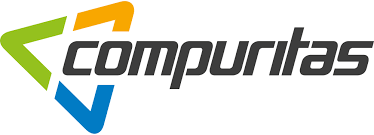 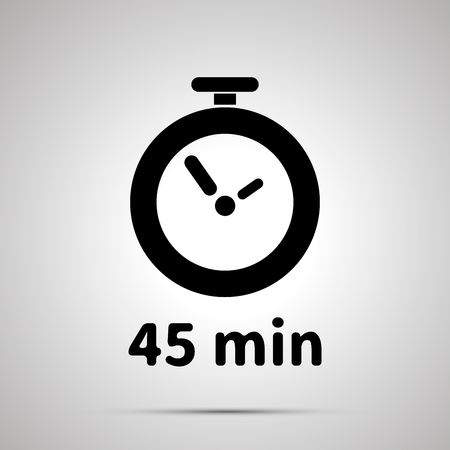 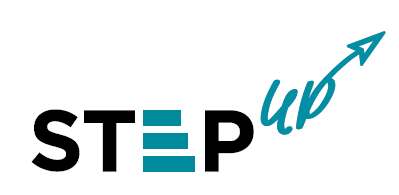 6
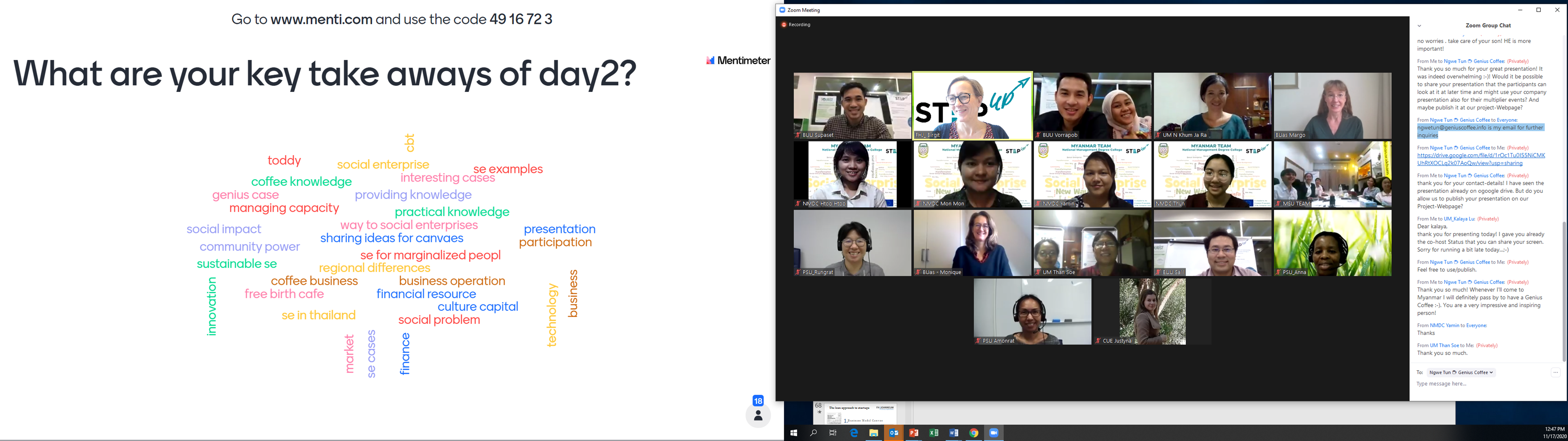 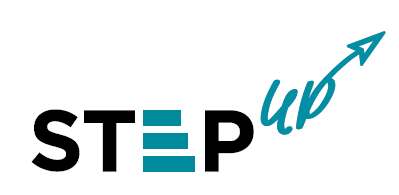 7
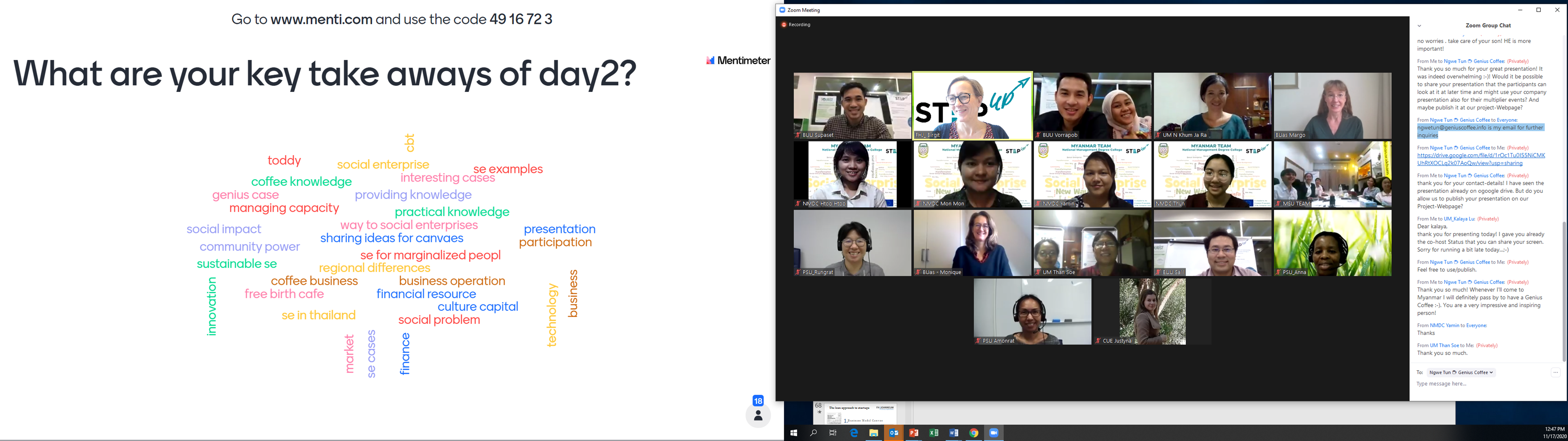 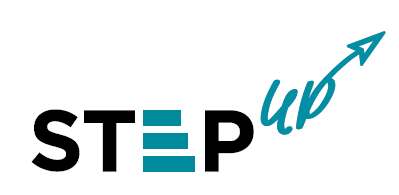 8
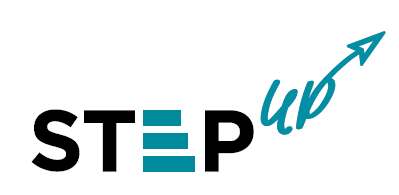 Erasmus+ Capacity Building in Higher Education
เสริมสร้างศักยภาพเพื่อการพัฒนานวัตกรรมการประกอบทางสังคม ท่ามกลางกระแสการเปลี่ยนแปลงการประกอบธุรกิจในประเทศไทยและเมียนมาร์
Projectref.: 609711-EPP-1-2019-1-AT-EPPKA2-CBHE-JP 
Duration: 36 Months (15/01/2020-14/01/2023)
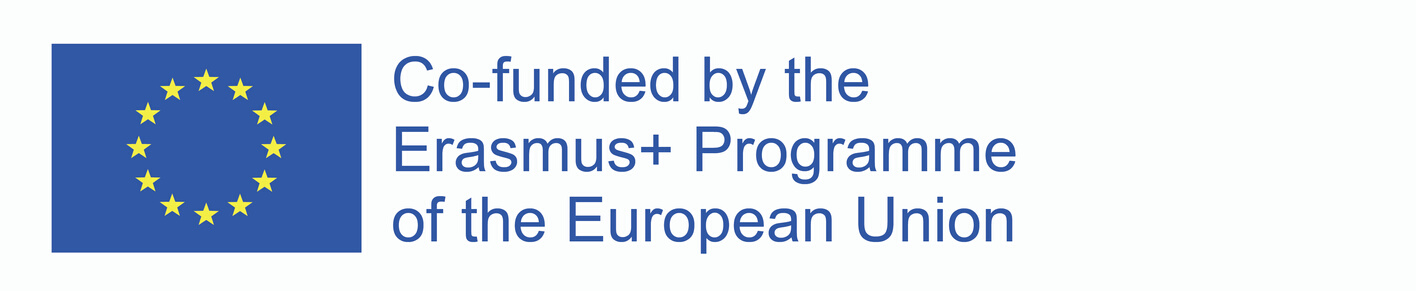 9